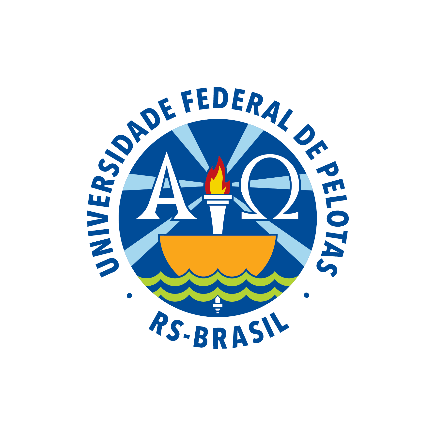 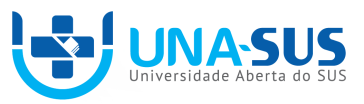 UNIVERSIDADE ABERTA DO SUSUNIVERSIDADE FEDERAL DE PELOTASEspecialização em Saúde da FamíliaModalidade a DistânciaTurma n° 8
Melhoria da Atenção à Pessoa com Hipertensão Arterial e/ou Diabetes Mellitus, ESF Nossa Senhora Consoladora, Lagoa Vermelha/RS 

Especializanda: Reina Ruiz Barrera
Orientadora: Mônica Vohlbrecht

Pelotas,  2015
INTRODUÇÃO
Nas estatísticas de saúde do Município Lagoa Vermelha percebe-se que a Hipertensão Arterial e/ou Diabetes Mellitus tinha alta prevalência e baixas taxas de controle.
O controle adequado dos usuários hipertensos e/ou diabéticos foi uma das prioridades da Atenção Básica.
O diagnóstico precoce, o bom controle e o tratamento são essenciais para diminuição dos eventos cardiovasculares adversos.
Caracterização do Município de Lagoa Vermelha
Situa-se na região Nordeste do Estado do RS, na  Microrregião de Vacaria.
População de 27.525 habitantes (IBGE)
Extensão territorial: 1.263,502 (km²) 
Densidade demográfica: 21,78 (hab/km²)
Hospital de médio porte
Ambulatório municipal com 
atendimento de especialidades.
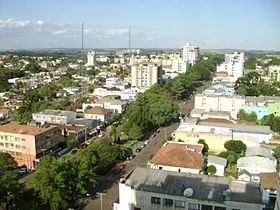 Características da ESF Nossa Senhora Consoladora
Atende a população da zona rural do município de Lagoa Vermelha que abrange 6.040 pessoas. 
Foi inaugurada em 23 de março 2012.
Sua estrutura é composta por:
consultório médico
consultório de enfermagem
sala de procedimentos
sala de esterilização
banheiros 
Cozinha
sala de vacina
Farmácia
sala para recepção.
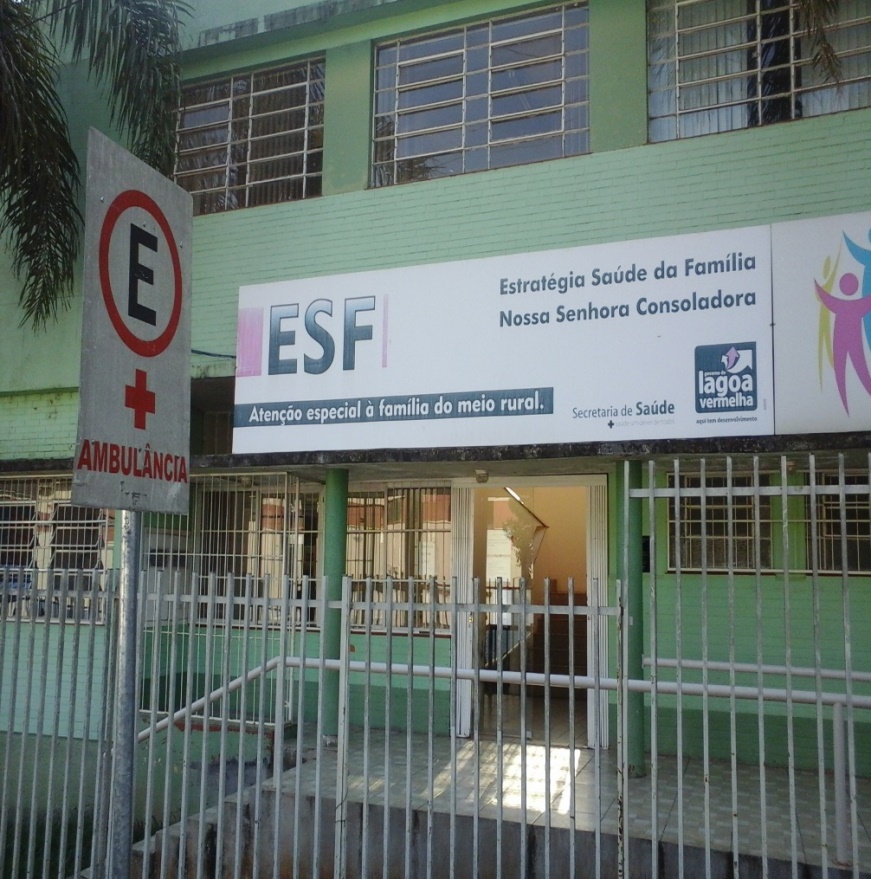 Introdução
Situação da ação programática antes da intervenção

 Atendimentos de usuários hipertensos e diabéticos com mau controle, que evoluíram com complicações cardiovasculares. 
 Ausência da avaliação de risco cardiovascular.
 Exame físico inadequado.
Poucos usuários com exames complementares em dia.
Introdução
Situação da ação programática antes da intervenção

Atraso nas consultas programadas.
Falta de adesão às mudanças de estilo de vida e ao tratamento adequado.
Não estavam criados os grupos de HIPERDIA.
Poucas ações de promoção em saúde.
Objetivos
Objetivos geral
Melhorar a atenção à Pessoa com Hipertensão Arterial Sistêmica e/ou Diabetes Mellitus na ESF Nossa Senhora Consoladora, Lagoa Vermelha/RS.
Objetivos específicos 
Ampliar a cobertura a hipertensos e/ou diabéticos
Melhorar a qualidade da atenção a hipertensos e/ou diabéticos
Melhorar a adesão de hipertensos e/ou diabéticos ao programa
Melhorar o registro das informações
Mapear hipertensos e diabéticos de risco para doença cardiovascular
Promover a saúde de hipertensos e diabéticos
Metodologia
Ações realizadas durante a intervenção
Período de 16 semanas
1.350 hipertensos   
386 diabéticos
24  metas
6 objetivos
Eixos da intervenção: 
Organização e gestão do serviço
 Monitoramento e avaliação
 Engajamento público
 Qualificação da prática clínica
Metodologia
Logística

 Protocolos do MS, 2013 - Estratégias para o cuidado da pessoa com doença crônica – HAS e DM
 Ficha espelho
 Planilha de coleta de dados
 Prontuário
 Materiais complementares criados pela equipe
 Arquivos para as fichas-espelho
 Garantido pelos gestores municipais a realização dos exames complementares, impressões de documentos e o transporte.
Objetivos, Metas e Resultados
Objetivo 1: Ampliar a cobertura a hipertensos e/ou diabéticos
Meta 1.1 - Ampliar a cobertura aos hipertensos para 100%.
Resultado: Ampliada a cobertura aos usuários hipertensos para 
396 (29,3%)
Figura 1: Cobertura do programa de atenção ao hipertenso na unidade de saúde. Lagoa Vermelha/RS, 2015
Objetivos, Metas e Resultados
Objetivo 1: Ampliar a cobertura dos hipertensos e/ou diabéticos.
Meta 1: Ampliar a cobertura aos diabéticos  para 100%.
Resultados: Ampliada a cobertura aos usuários diabéticos para  307 (79,5%).
Figura 2: Cobertura do programa ao diabético na unidade de saúde. Lagoa Vermelha/ RS. 2015
Objetivos, Metas e Resultados
Objetivo 2: Melhorar a qualidade da atenção a hipertensos e/ou diabéticos
Meta 2: Realizar exame clínico apropriado em 100% dos hipertensos cadastrados
Resultados: Atingidos 251 (93,7%)
Figura 3: Proporção de hipertensos com o exame clínico em dia de acordo com o protocolo. Lagoa Vermelha/RS, 2015
Objetivos, Metas e Resultados
Objetivo 2. Melhorar a qualidade da atenção a hipertensos e/ou diabéticos.
Meta 3. Realizar exame clínico apropriado em 100% dos diabéticos cadastrados
Resultados: Atingimos 285 (92,8%)
Figura 4: Proporção de diabéticos com exame clínico em dia de acordo com o protocolo. Lagoa Vermelha/RS, 2015
Objetivos, Metas e Resultados
Objetivo 2. Melhorar a qualidade da atenção a hipertensos e/ou diabéticos.
Meta 4. Garantir a 100% dos hipertensos a realização de exames complementares em dia de acordo com o protocolo.
Resultados: Exames complementares em dia de acordo com o protocolo para 251  (93,7%).
Figura 5: Proporção de hipertensos com os exames complementares em dia de acordo com o protocolo. Lagoa Vermelha/RS, 2015
Objetivos, Metas e Resultados
Objetivo 2. Melhorar a qualidade da atenção a hipertensos e/ou diabéticos.
Meta 5. Garantir a 100% dos diabéticos a realização de exames complementares em dia de acordo com o protocolo.
Resultados: Exames complementares em dia de acordo com o protocolo para 285 (92,8%).
Figura 6: Proporção de diabéticos com os exames complementares em dia de acordo com o protocolo. Lagoa Vermelha/RS, 2015.
Objetivos, Metas e Resultados
Objetivo 2. Melhorar a qualidade da atenção a hipertensos e/ou diabéticos
Meta 6: Priorizar a prescrição de medicamentos da farmácia popular para 100% dos hipertensos cadastrados na ESF.
Resultados: Prescrição de medicamentos da farmácia popular para 252 (94,0 %).









		




               







                                                             

			Figura 7: Proporção de hipertensos com prescrição de medicamentos da 
                                                          farmácia Popular/HIPERDIA priorizada. Lagoa Vermelha/RS.2015
Objetivos, Metas e Resultados
Objetivo 2: Melhorar a qualidade da atenção a hipertensos e/ou diabéticos
Meta 7: Priorizar a prescrição de medicamentos da farmácia popular para 100% dos diabéticos cadastrados na ESF.
Resultados: Prescrição de medicamentos da farmácia popular para 278 (90,8 %).
Figura 8: Proporção de diabéticos com prescrição de medicamentos da Farmácia Popular/HIPERDIA priorizada. Lagoa Vermelha/RS, 2015.
Objetivos, Metas e Resultados
Objetivo 2. Melhorar a qualidade da atenção a hipertensos e/ou diabéticos.
Meta 8: Realizar avaliação da necessidade de atendimento odontológico em 100% dos hipertensos
Resultado: Atingido 218 (81,3 %).
Figura 9: Proporção de hipertensos com avaliação da necessidade de atendimento odontológico. Lagoa Vermelha/RS, 2015
Objetivos, Metas e Resultados
Objetivo 2. Melhorar a qualidade da atenção a hipertensos e/ou diabéticos.
Meta 9: Realizar avaliação da necessidade de atendimento odontológico em 100% dos diabéticos.
Resultado: Atingido 223 (72,6 %).
Figura 10: Proporção de diabéticos com avaliação da necessidade de atendimento odontológico. Lagoa Vermelha/RS, 2015
Objetivos, Metas e Resultados
Objetivo 3. Melhorar a adesão de hipertensos e diabéticos ao programa
Meta 10. Buscar 100% dos hipertensos faltosos às consultas na unidade de saúde conforme a periodicidade recomendada. 
Resultados: Cumpridos em 100% dos usuários atendidos.
Objetivos, Metas e Resultados
Objetivo 3. Melhorar a adesão de hipertensos e diabéticos ao programa
Meta 11 :Buscar 100% dos diabéticos faltosos às consultas na unidade de saúde conforme a periodicidade recomendada
Resultado:  conseguimos atingir  20 (100%)
Figura 11: Proporção de diabéticos faltosos às consultas médicas com busca ativa. Lagoa Vermelha/RS, 2015
Objetivos, Metas e Resultados
Objetivo. Melhorar o registro das informações.
Meta 12: Manter ficha de acompanhamento de 100% dos hipertensos cadastrados na unidade de saúde.
Resultados: Atingimos a meta em 267 (99,6%).
Figura 12: Proporção de hipertensos com registro adequado na ficha de acompanhamento. Lagoa Vermelha/RS.2015
Objetivos, Metas e Resultados
Objetivo 4. Melhorar o registro das informações
Meta 13: Manter ficha de acompanhamento de 100% dos diabéticos cadastrados na unidade de saúde.
Resultados: Atingimos a meta em 305 (99,3%).
Figura 13: Proporção de diabéticos com registro adequado na ficha de acompanhamento. Lagoa Vermelha/RS, 2015
Objetivos, Metas e Resultados
Objetivo 5. Mapear hipertensos e diabéticos de risco para doença cardiovascular.
Meta 14: Realizar avaliação do risco cardiovascular em 100% dos hipertensos cadastrados na unidade de saúde. 
Resultados: Realizada avaliação do risco cardiovascular em 252 (94,0%).
Figura 14: Proporção de hipertensos com estratificação de risco cardiovascular. Lagoa Vermelha/RS, 2015.
Objetivos, Metas e Resultados
Objetivo 5. Mapear hipertensos e diabéticos de risco para doença cardiovascular.
Meta 16: Realizar avaliação do risco cardiovascular em 100% dos diabéticos cadastrados na unidade de saúde. 
Resultados: Realizada avaliação do risco cardiovascular em 
289 (94,1%).
Figura 15: Proporção de diabéticos com estratificação de risco cardiovascular. Lagoa Vermelha/RS, 2015
Objetivos, Metas e Resultados
Objetivo 6. Promover a saúde de hipertensos e diabéticos.
Meta 17: Garantir orientação nutricional sobre alimentação saudável a 100% dos hipertensos
Resultados: Realizada orientação nutricional em 264 (98,5%).
Figura 16: Proporção de hipertensos com orientação nutricional sobre alimentação saudável. Lagoa Vermelha/RS, 2015
Objetivos, Metas e Resultados
Objetivo 6. Promover a saúde de hipertensos e diabéticos.
Meta 18: Garantir orientação nutricional sobre alimentação saudável a 100% dos diabéticos
Resultados: Realizada orientação nutricional em 299 (97,4%).
Figura 17: Proporção de diabéticos com orientação nutricional sobre alimentação saudável. Lagoa Vermelha/RS, 2015.
Objetivos, Metas e Resultados
Objetivo 6. Promover a saúde de hipertensos e diabéticos.
Meta 19 : Garantir orientação sobre a prática regular de atividade física 100% dos hipertensos.
Resultados: Realizada orientação a 264 (98,5%).
Figura 18: Proporção de hipertensos com orientação sobre prática regular de atividade física. Lagoa Vermelha/RS, 2015
Objetivos, Metas e Resultados
Objetivo 6. Promover a saúde de hipertensos e diabéticos.
Meta 20: Garantir orientação sobre a prática regular de atividade física 100% dos diabéticos.
Resultados: Realizada orientação a 300 (97,7%).
Figura 19: Proporção de diabéticos com orientação sobre prática regular de atividade física. Lagoa Vermelha/RS, 2015
Objetivos, Metas e Resultados
Objetivo 6. Promover a saúde de hipertensos e diabéticos
Meta 21 : Garantir orientação sobre os riscos do tabagismo a 100% dos hipertensos.
Resultados: Realizada orientação a 265 (98,9%).
Figura 20: Proporção de hipertensos com orientação sobre os riscos do tabagismo. Lagoa Vermelha/RS, 2015.
Objetivos, Metas e Resultados
Objetivo 6. Promover a saúde de hipertensos e diabéticos
Meta 22 : Garantir orientação sobre os riscos do tabagismo a 100% dos diabéticos.
Resultados: Realizada orientação a 300 (97,7%).
Figura 21: Proporção de diabéticos com orientação sobre os riscos do tabagismo. Lagoa Vermelha/RS, 2015
Objetivos, Metas e Resultados
Objetivo 6. Promover a saúde de hipertensos e diabéticos.
Meta 23: Garantir orientação sobre higiene bucal a 100% dos hipertensos
Resultados: Realizada orientação a 264 (98,5%).
Figura 22: Proporção de hipertensos com orientação sobre higiene bucal. Lagoa Vermelha/RS, 2015
Objetivos, Metas e Resultados
Objetivo 6. Promover a saúde de hipertensos e diabéticos
Meta 24: Garantir orientação sobre higiene bucal a 100% dos diabéticos
Resultados: Realizada orientação a 299 (97,4%).
Figura 23: Proporção de diabéticos com orientação sobre higiene bucal. Lagoa Vermelha/RS, 2015
Discussão
Importância da intervenção para equipe

Qualificação profissional da equipe multidisciplinar no acompanhamento à HAS e DM.
 Visão da equipe em relação ao acompanhamento da HAS e o DM.
 Mudanças positivas nos processos de trabalho, melhorando o planejamento das ações em saúde.
 Permitiu trabalhar com mais união, dedicação e  integralidade. 
 Reforçou o compromisso e as atribuições tanto da equipe quanto de cada um dos profissionais.
Discussão
Importância da intervenção para o serviço

Incorporação no cotidiano do serviço como uma ação de acompanhamento dos portadores de HAS e DM.
Melhoria dos registros das informações.
Melhoria na eficiência do serviço e dos materiais utilizados na ESF.
Discussão
Importância da intervenção para a comunidade

Melhorou a qualificação do atendimento clínico para todos os usuários.
 Parceria com as lideranças comunitárias.
 Formação dos grupos de hipertensos e diabéticos.
 Atividades de promoção e prevenção de saúde durante o acolhimento na UBS. 
 Realização das visitas domiciliares para busca de faltosos ou com difícil acesso ao serviço de saúde.
Reflexão crítica sobre o processo pessoal de aprendizagem
Troca de experiências entre colegas, orientadores e a equipe multidisciplinar.
 Organização do processo de trabalho da equipe.
 Importância dos registros no planejamento das ações em saúde.
 Importância das ações educativas de promoção e prevenção.
 Melhoria na minha prática profissional. 
Melhorar, cada vez mais, o impacto de suas ações na vida e na qualidade de vida das pessoas sob seus cuidados.
Qualificação da língua portuguesa.
Agradecimentos
A Deus por me proporcionar grandes oportunidades em minha vida.
A minha família em especial minha mãe pelo incentivo ao trabalho e aos estudos.
A minha orientadora Mônica pelo auxílio, dedicação e preocupação.
Aos meus colegas pela cumplicidade.
A equipe do ESF Nossa Senhora Consoladora pela recepção calorosa e pelos ótimos momentos de trabalho compartilhados.
E a todos que, de alguma maneira, contribuíram para realização deste trabalho.
Atendimento clínico individual na UBS
Encontro com o grupo HIPERDIA
REUNIÃO DA EQUIPE